FAMILY JUSTICE CENTER MECHELENSAMENWERKEN WERKT!
Huidige situatie
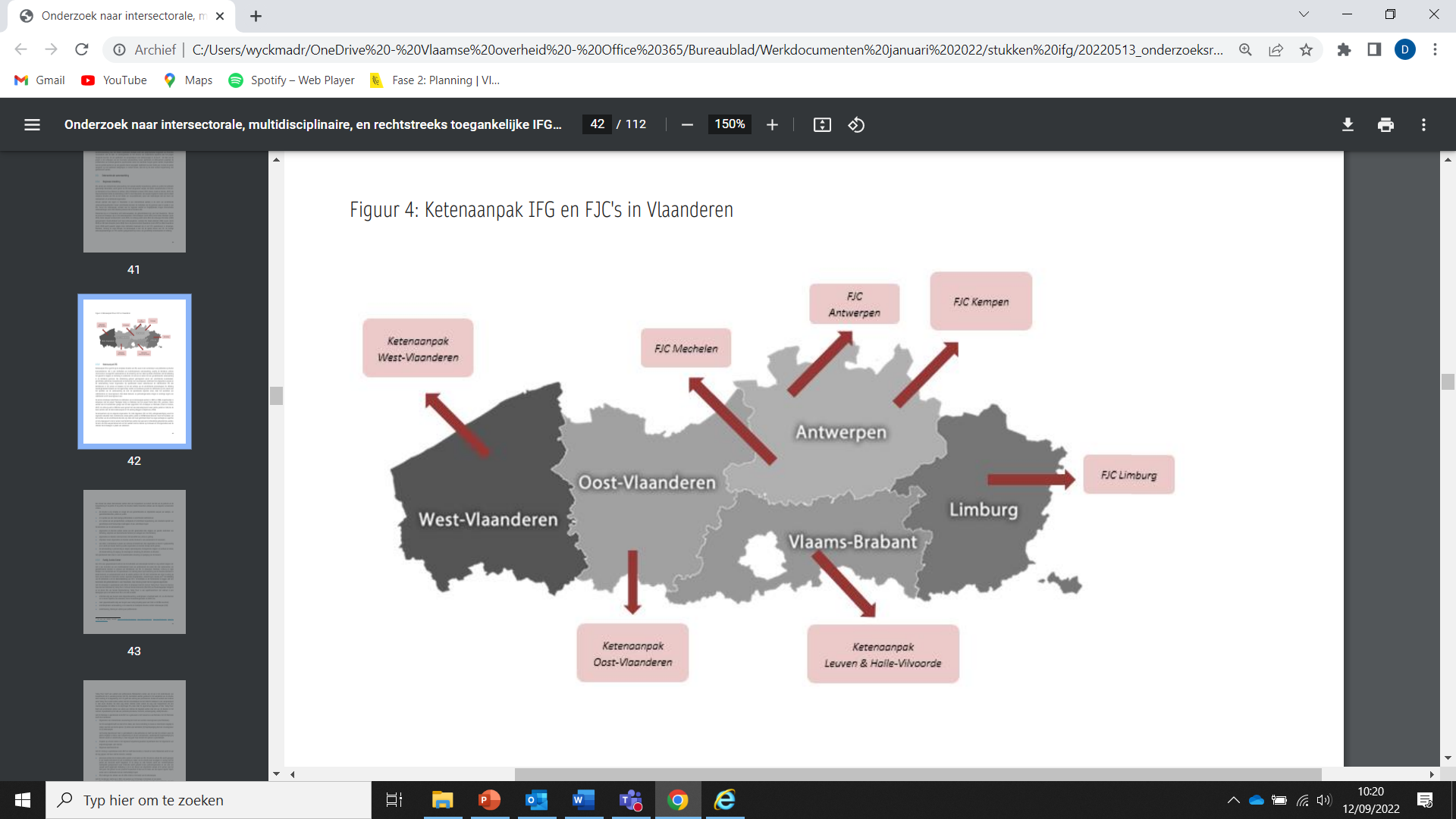 Alg. coördinatie, aansturing, ondersteuning… (in Antwerpen en Mechelen i.s.m. de stad)
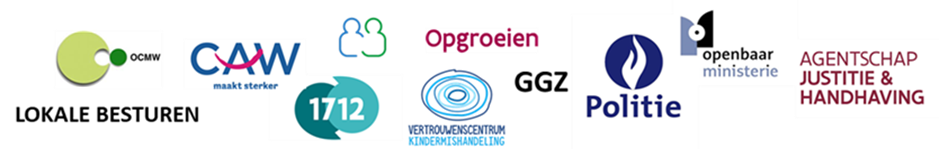 GEVANGENIS
WIE - WAT - WAAR?
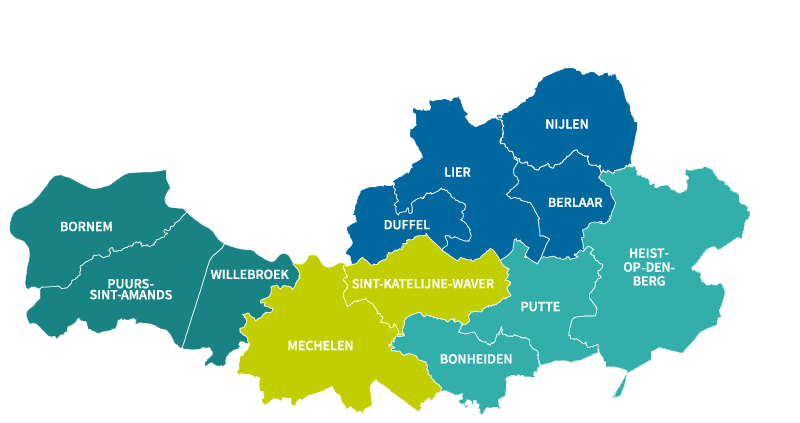 INTRAFAMILIAAL GEWELD

Partnergeweld
Oudermishandeling
Kindermishandeling
Eergerelateerd geweld
Siblinggeweld
…

Fysiek – Psychisch – Seksueel
Gerechtelijk arrondissement Antwerpen
afdeling Mechelen
Regionaal samenwerkingsverband
Inrichting en financiering van het FJC:
FJC = niet geïnstitutionaliseerd horizontaal samenwerkingsverband tussen VO Agentschap Justitie & Handhaving, stad Mechelen, CAW

Missie:
Het maatschappelijk thema IFG op een doeltreffende en duurzame manier aanpakken samen met alle partners in de regio (bestuur, justitie, politie, hulp- en dienstverlening)
Regionaal samenwerkingsverband
Visie: 4 pijlers
Belang van vroeginterventie
Samenwerkingsmodel wordt zo snel mogelijk (waar nodig) ingezet
Continuïteit in de casusopvolging
Opvolging zo lang het nodig is
Schakelaanbod door reguliere HV, met infodeling ikv continuïteit en veiligheid
Laagdrempeligheid
Gedecentraliseerde werking
niet alles onder 1 dak, wel een virtueel dak
nauwe link met de partners op het terrein; uitbouw lokale netwerken op niveau van politiezone
Gekoppeld aan financiering en samenwerkingsovereenkomsten lokale besturen
FJC ALS NETWERKORGANISATIE - PARTNERS
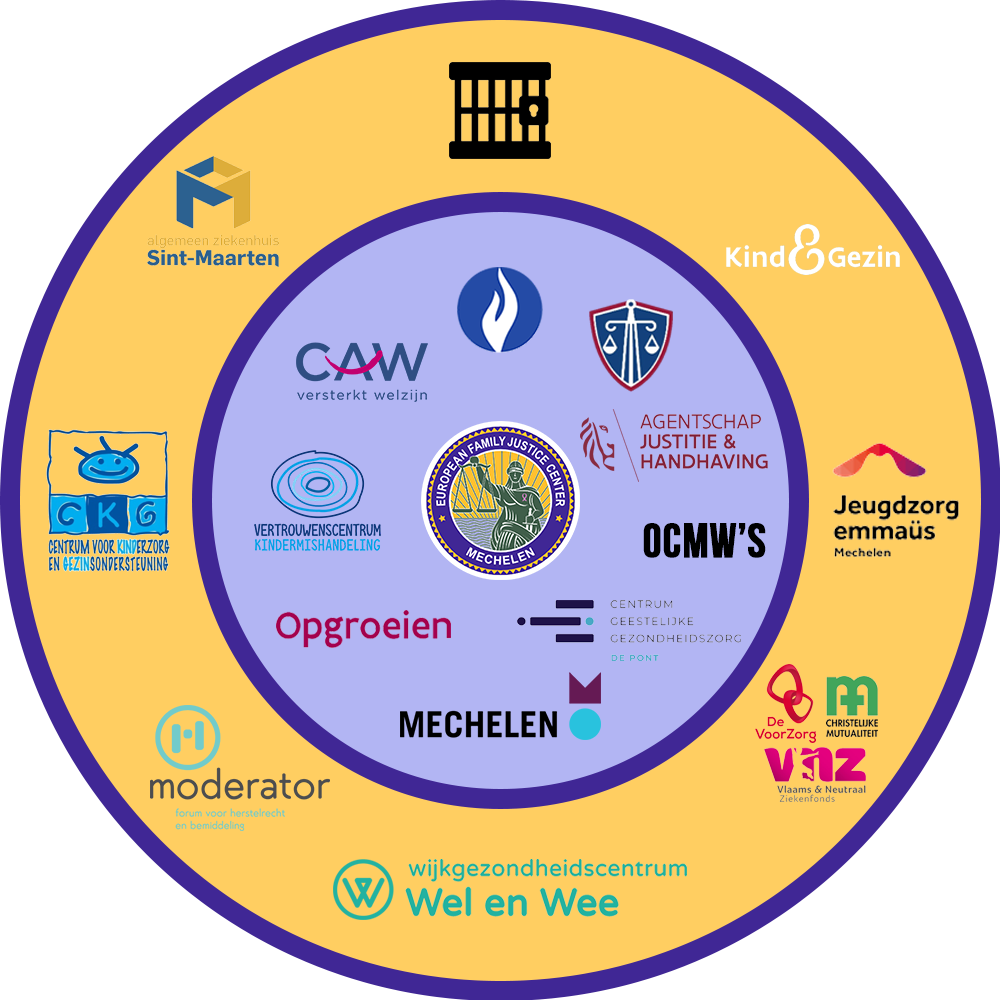 FJC-team
KERNPARTNERS

AD HOC PARTNERS
ONS FJC-TEAM
NETWERKCOÖRDINATOR
KAROLIEN BOONEN
OPERATIONEEL
COÖRDINATOR
KAREN CASIER
CINDY POLLÉ
DAVID SLOOTMAEKERS
ELLEN SEGERS
JESSICA CLAES
MAAIKE DONS
KIM ROSIER
KATRIEN MONSECOUR
SOFIE D’HOOGHE
SOPHIE VAN DE WOUW
PETRA SCHREY
CASUSREGISSEURS
FJC MECHELEN - 3 opdrachten
FJC als expertisecentrum IFG
Intersectorale samenwerking in dossiers
Inspelen op hiaten
WERKING IN 3 SPOREN
Consult + doorverwijzing
Trajectopvolging
Ketenaanpak
EIGEN AANBOD FJC
Lotgenotengroepen
Groepsaanbod
Vormingen
EXPERTISE VERGROTEN
Consultfunctie
Intervisie
Vorming + workshops
Intersectorale samenwerking in dossiers
SPOOR 1
SPOOR 3
SPOOR 2
CONSULT
ADVIES
DOORVERWIJZING
TRAJECTOPVOLGING DOOR FJC
KETENAANPAK
FJC-werking per politiezone
Casusregisseurs als vast aanspreekpunt per ‘politiepost’
Zitdagen in de regio 
Bekendmaking van de FJC-werking in de regio
Consult voor aanmelding
Ondersteuning, advies
Voor politiezone Lier : Cindy Pollé en David Slootmaekers
Casusoverleg – OOT
DOELSTELLINGEN
Kort op de bal op basis van intensieve samenwerking met politiezones 
Gezinnen aanmelden met reeds een of meerdere tussenkomst(en)
Aanwezige/nodige hulpverlening nagaan
Risico-inschatting + triage
OVERLEG
OPERATIONEELTEAM
Casusoverleg – FOT
DOELSTELLINGEN
Intensieve samenwerking in IFG-dossiers met politie, parket en andere partners
Intersectorale infodeling mogelijk maken
Stoppen van geweld + veiligheid installeren voor alle gezinsleden
KINDREFLEX
Snelle en intensieve opvolging 
ORT
FJC-
OVERLEG
TAFEL
2 vormen van casusoverleg
OVERLEG OPERATIONEEL TEAM (OOT)
FJC-OVERLEGTAFEL(FOT)
INFODELING O.B.V.
PROTOCOL 458ter
PER POLITIEZONE
VASTE PARTNERS
TWEEWEKELIJKS OF MAANDELIJKS
AANMELDINGEN
VASTE PARTNERS 
WEKELIJKS
[Speaker Notes: Protocol duidezlijk maken dat niet enkel SPOOR 3 is  ook 2]
Protocol 458 ter casusoverleg
Huidige juridische basis
Artikel 458ter van het Strafwetboek biedt mogelijkheden om tussen diverse dragers van het beroepsgeheim een zogenaamd casusoverleg te organiseren en tot een interdisciplinaire samenwerking te komen, met het oog op de bescherming van de fysieke of psychische integriteit van een persoon of van derden, of ter voorkoming van terroristische misdrijven of van misdrijven in het raam van een criminele organisatie zoals bepaald in artikel 324bis van het Strafwetboek.
Het overleg wordt georganiseerd bij of krachtens een wet, decreet of ordonnantie, of bij een met redenen omklede toestemming van de procureur des Konings.


Nu: Protocol 458ter casusoverleg FJC Mechelen (= toestemming van de procureur des Konings)
Toekomst: 
decreet mbt gegevensverwerking
decreet mbt inrichting van ‘IFG-centra’
HOE AANMELDEN? – AANMELDINGSFORMULIER
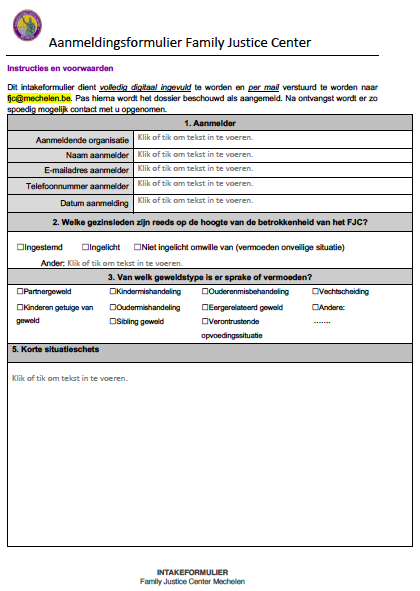 DOOR WIE?
Elke professional binnen arrondissement Antwerpen - Afdeling Mechelen
Andere ketenaanpak in Vlaanderen
Cliënten zelf via aangesloten partners
Deelnemen aan FOT: enkel na ondertekenen Protocol 458ter
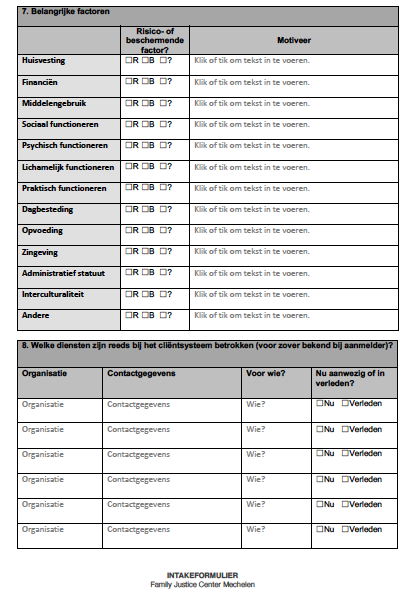 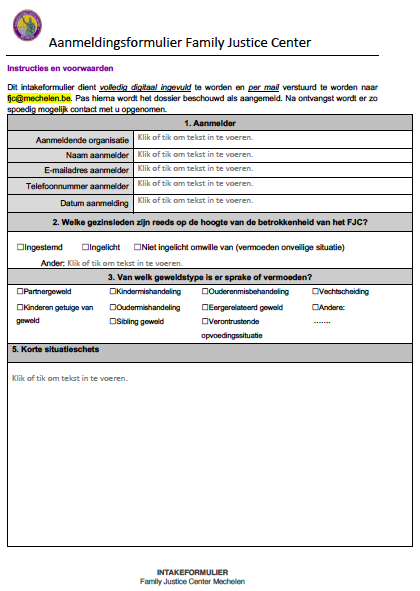 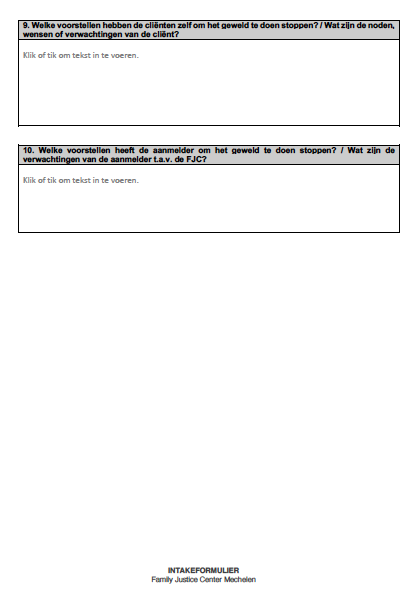 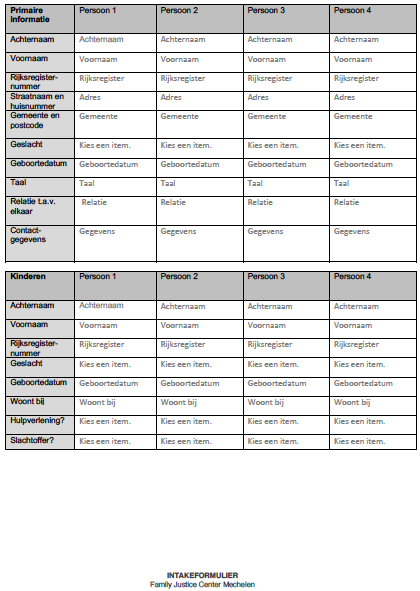 DOSSIERS MET JUSTITIËLE VOORWAARDEN
PARKET EN RECHTBANK
Tijdelijk Huisverbod (THV)

VOORLEIDING ONDERZOEKSRECHTER 
Vrijheid Onder Voorwaarden (VOV)
Detentie
AUTOMATISCHE AANMELDING
r
FJC Mechelen – anno 2022
Naa
Trajecten spoor 2 en 3
CASUSREGIE
Naadloze schakels
Koppel-theken
VK kinderen
CAW IFG ambulant
CGG versterkend traject
Open aanbod voor professionals
sensibilisering
intervisie
vorming
zitdagen
consult
Spoor 1
Moedige Moeders
Open aanbod
Sensibiliseringsacties
Rotonde
Lotgenotenwerking
weerbaarheidsworkshops
FJC Mechelen – enkele cijfers
FJC MECHELEN – Enkele cijfers
FJC MECHELENLANGE SCHIPSTRAAT 272800 MECHELENTEL: 015/45.33.28 EMAIL: FJC@MECHELEN.BE